FrindleDay 2Chapters 3 & 4
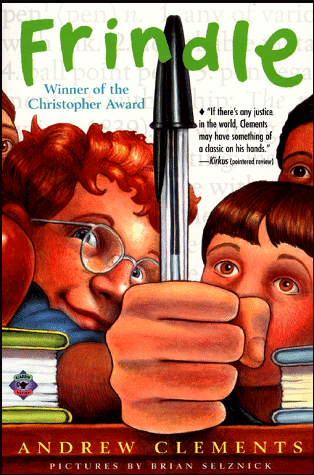 [Speaker Notes: Day 2]
Goal
I can use words I learn from a text
[Speaker Notes: Day 2]
Tell your partner about a new word you learned yesterday.
acquainted
Definition- to know someone or become familiar with.
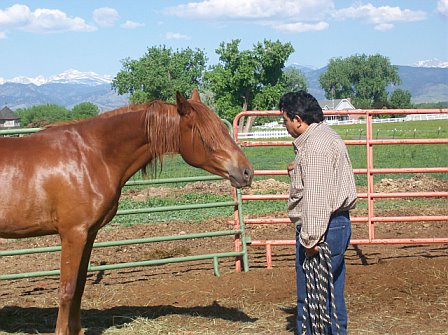 [Speaker Notes: Contextualize the word- Find it in the text
Say the word together]
grenade
Definition- a small bomb that is designed to be thrown by someone or shot from a rifle
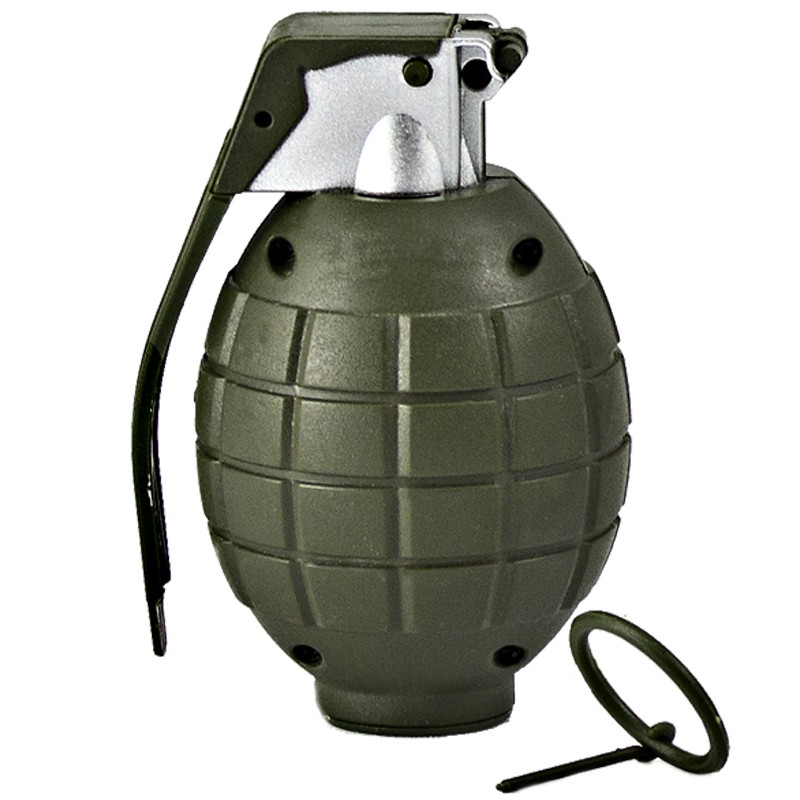 Write a sentence to show you know what each of these words mean.
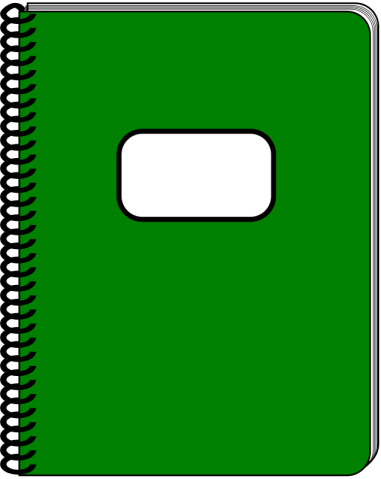 The friends became acquainted when…

The grenade was dangerous because…
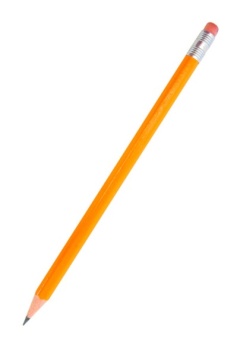 [Speaker Notes: Application-
Students need an opportunity to use the words they just learned from the text.]
Goal
I can use words I learn from a text
[Speaker Notes: Day 2]